Calculus I for MGMT – Limits & ContinuityContinuity
Mathematics for Management
Supplementary Electronic Materials
Limits & Continuity
Limits
Limits at Infinity
One-Sided Limits
Continuity
Continuous vs. non-continuous:Three ways the graph of a function can have a hole at x = c
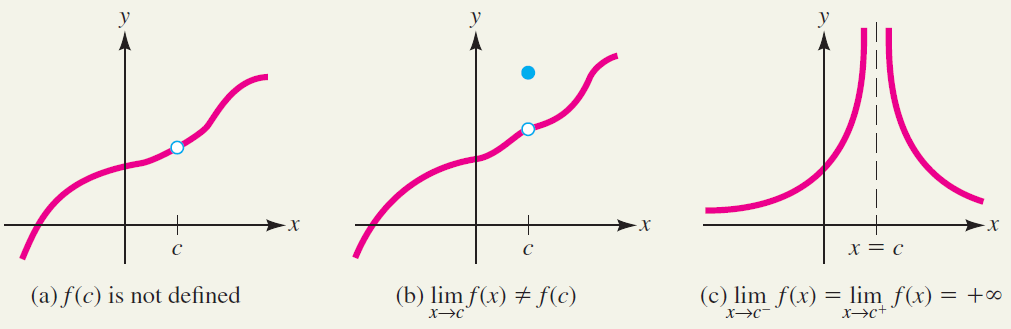 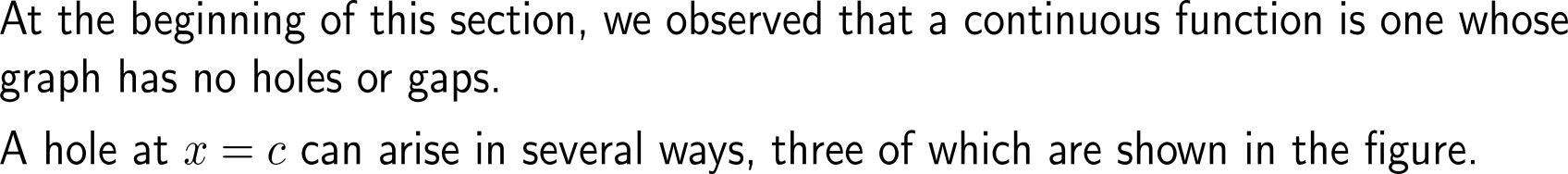 Continuous vs. non-continuous: Three ways for the graph of a function to have a gap at x = c
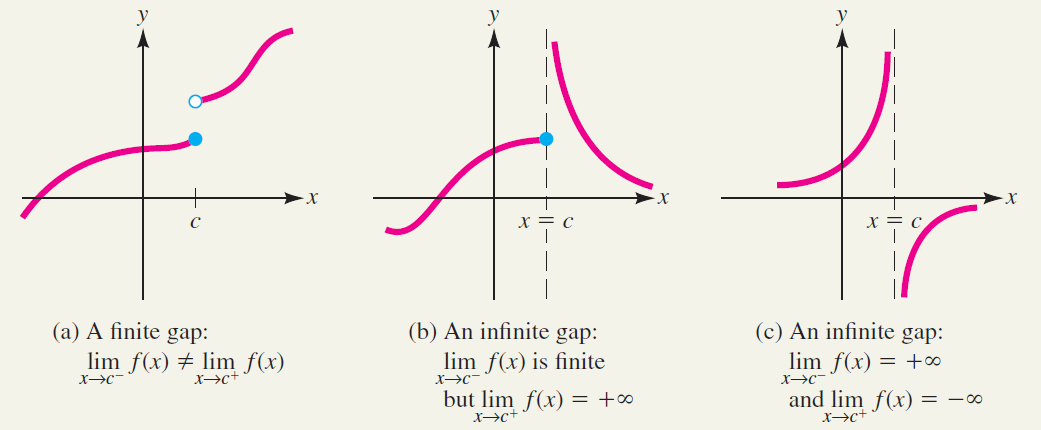 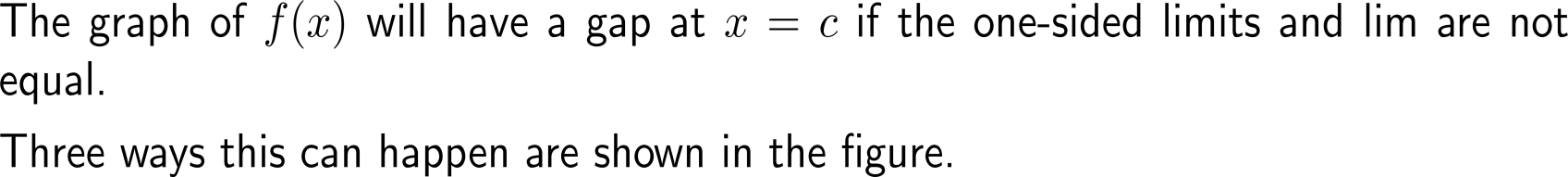 A function is continuous at a point if it is defined there and the (two-sided) limit at the point equals the functional value there
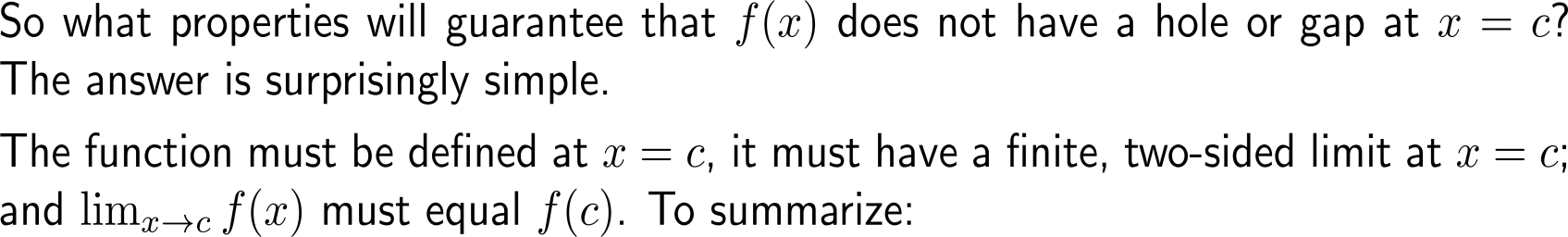 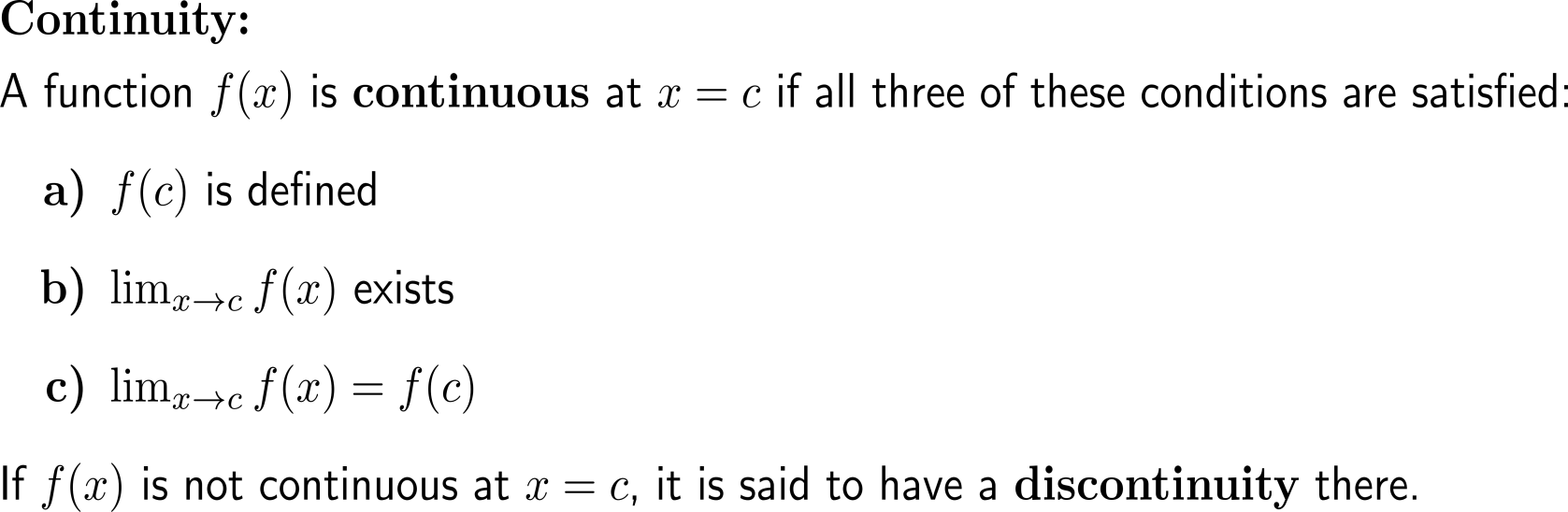 Polynomials and rational functions are continuous wherever they are defined
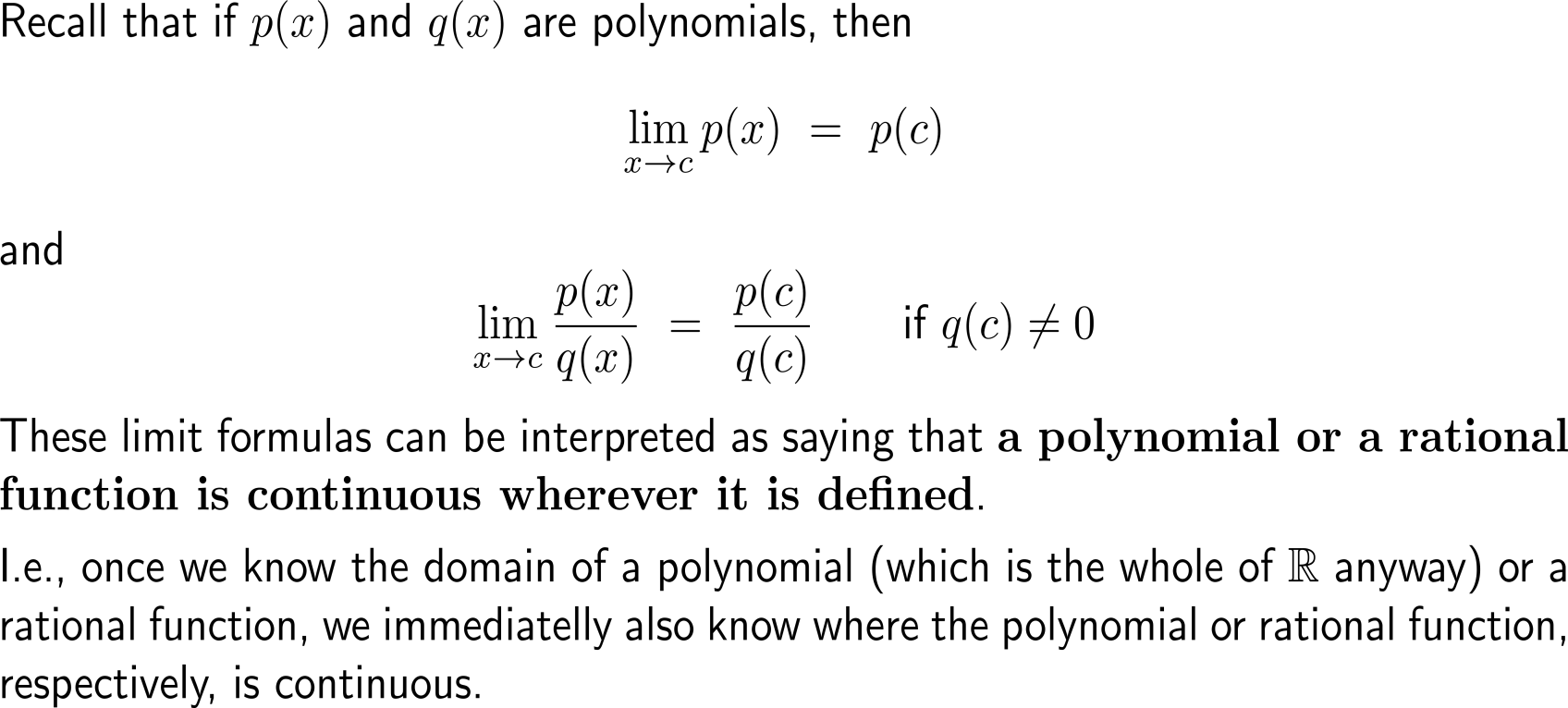 Typical functions that you already know from school-days are continuous
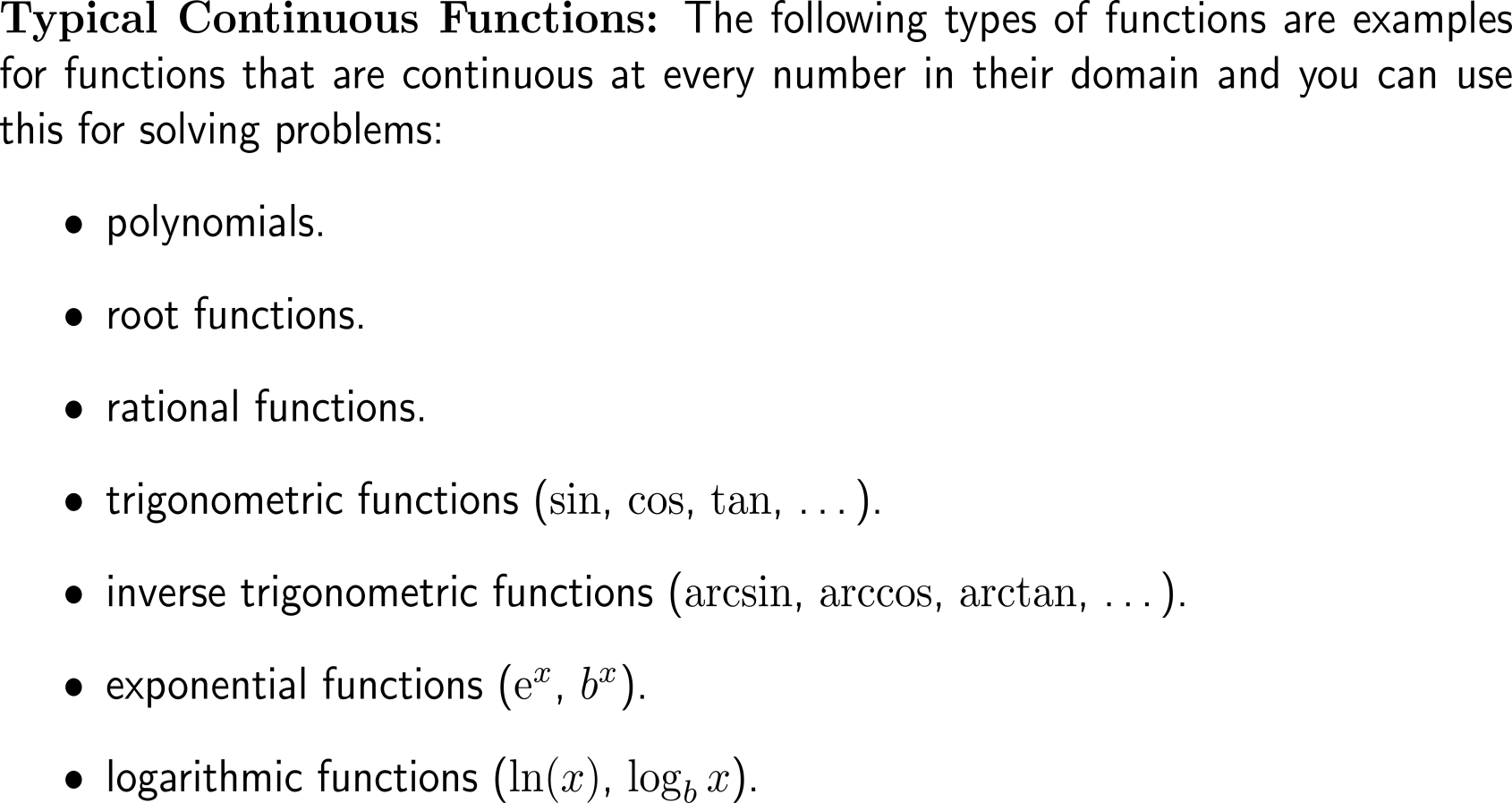 Example:Deciding if a function is continuous
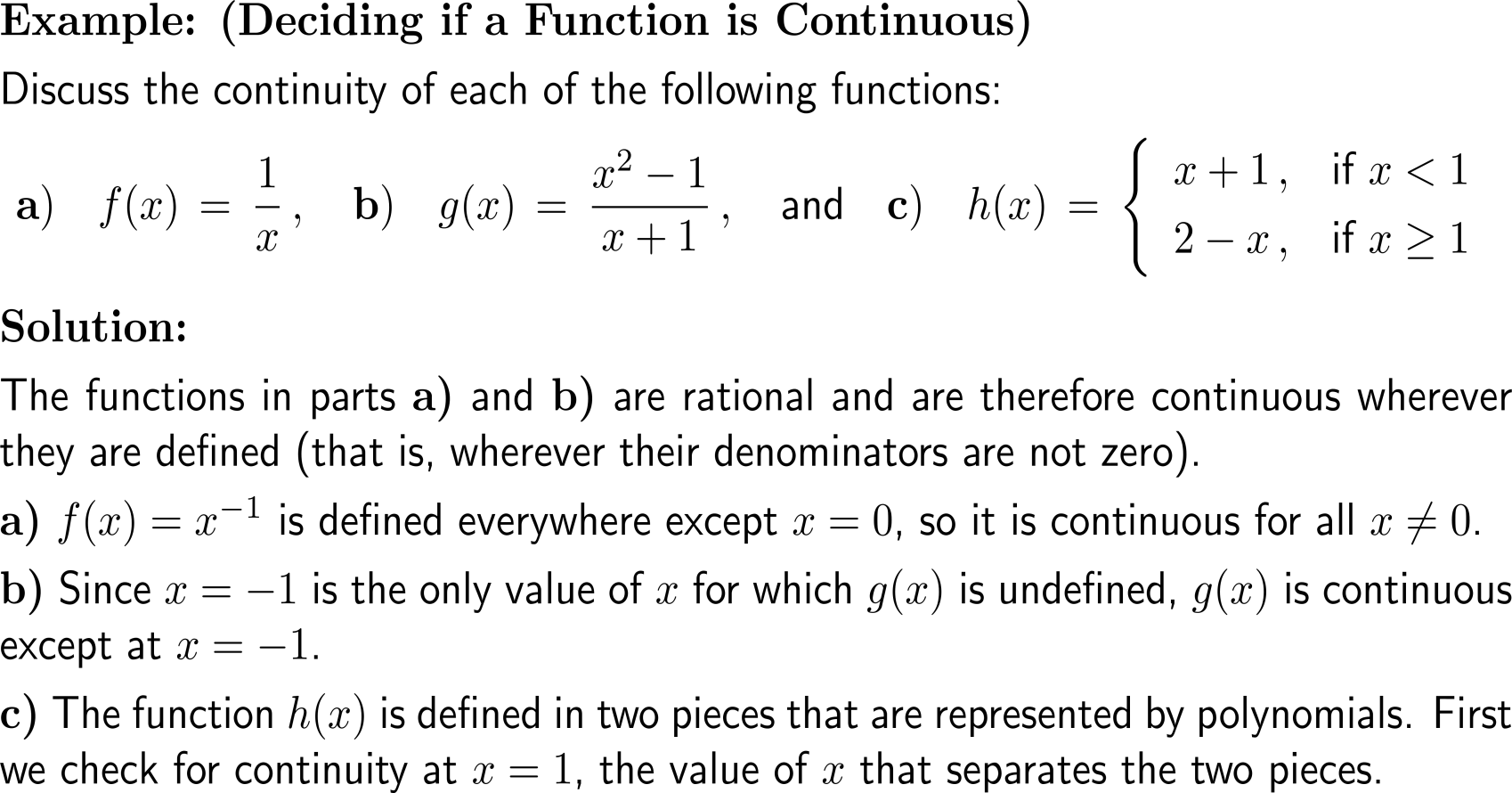 Example:Deciding if a function is continuous
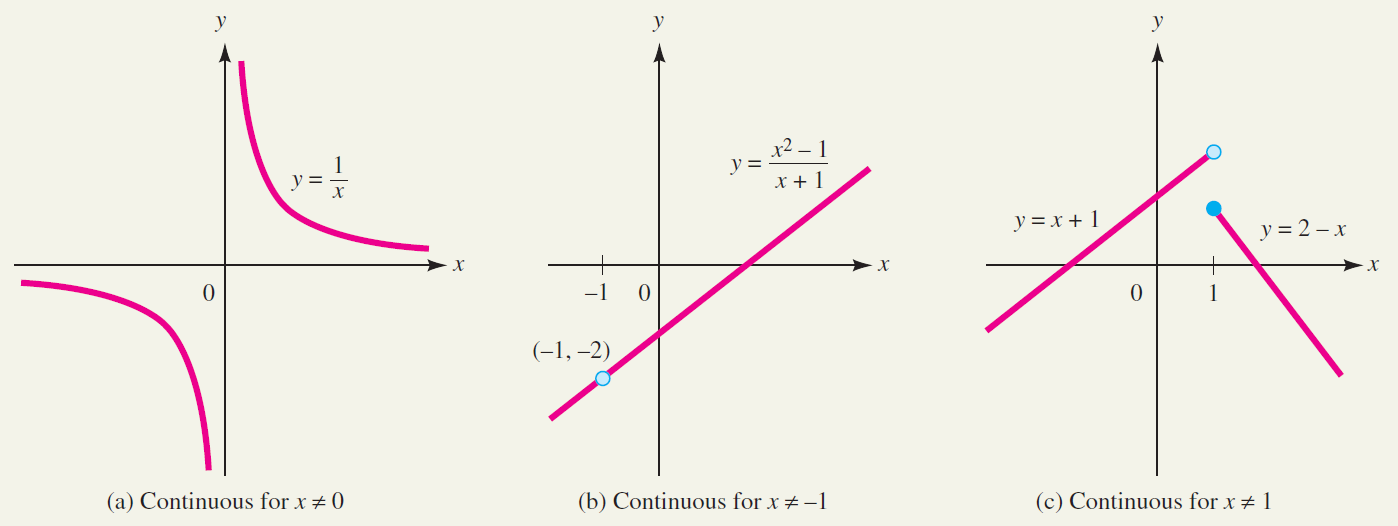 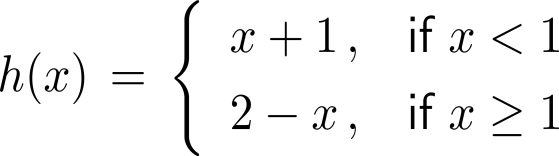 a)
b)
c)
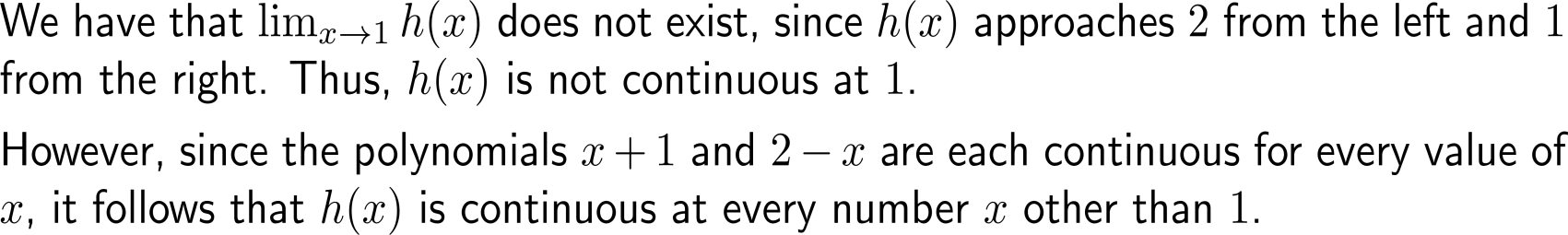 Example:Making a piecewise-defined function continuous
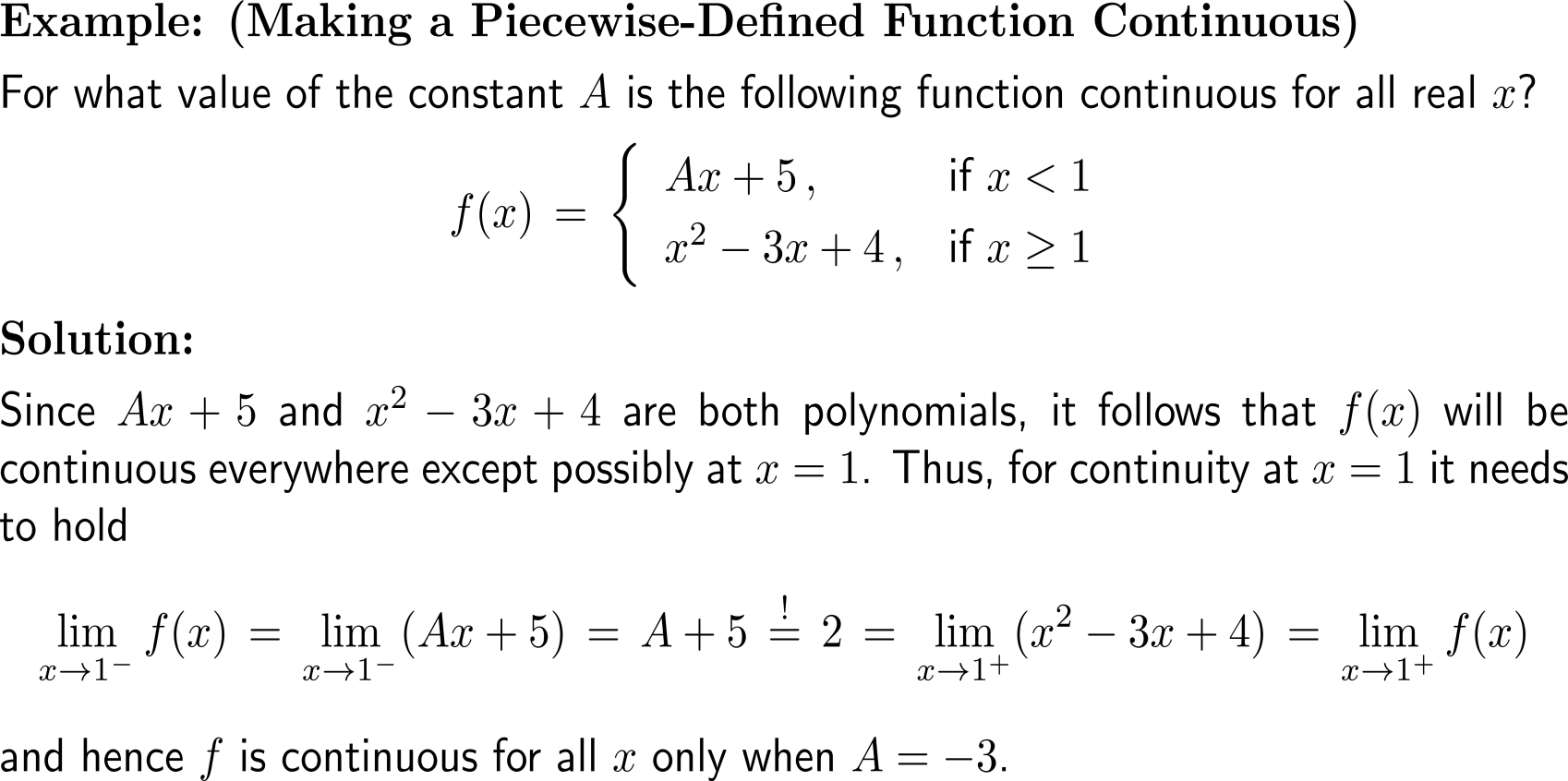 Moreover, a continuous function of a continuous function is a continuous function
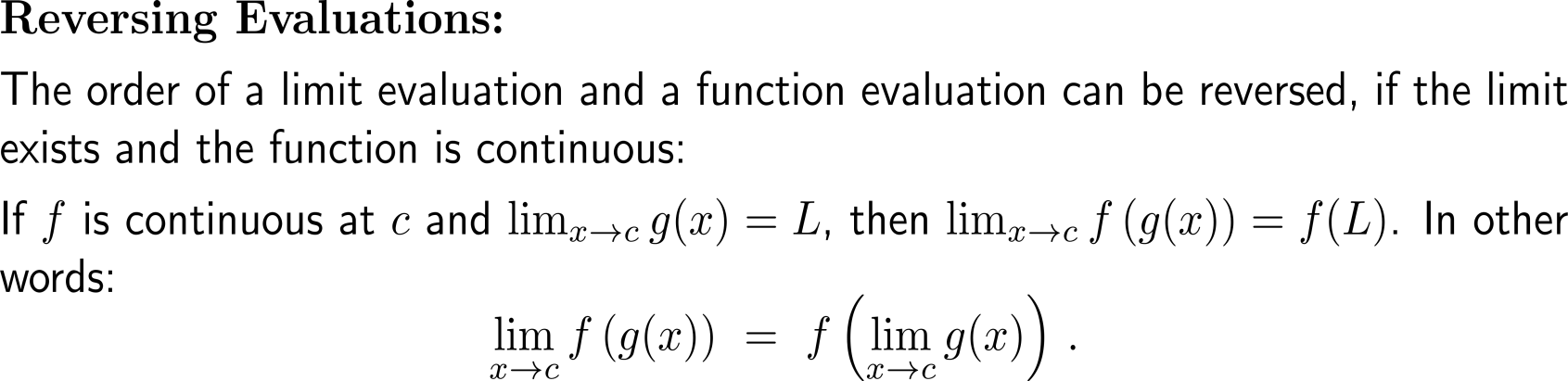 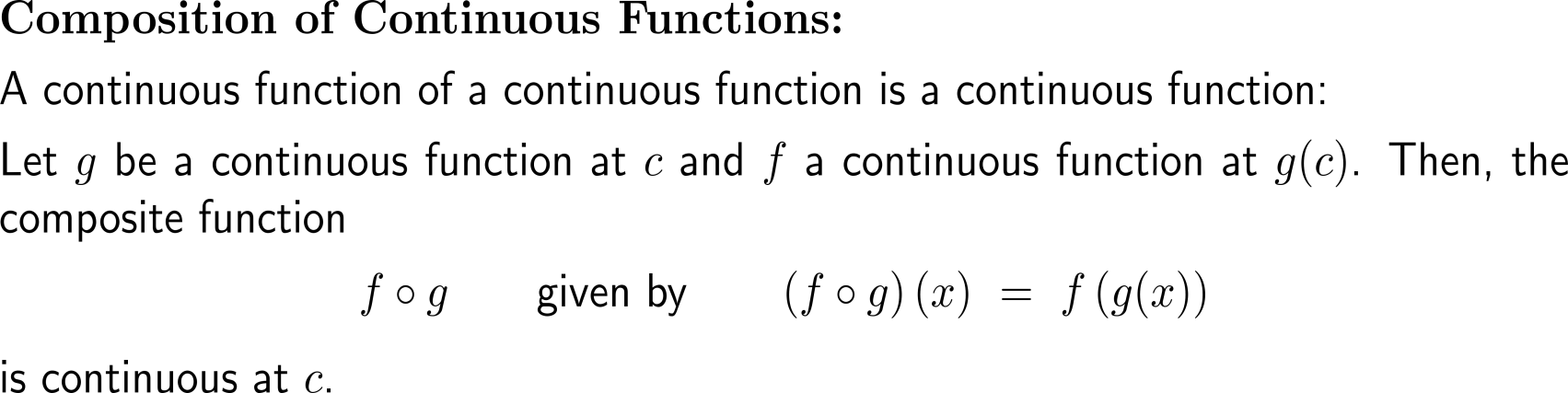 A function is continuous on an open (closed) interval if it is continuous at all its points (and the one-sided limits exist at the boundary points)
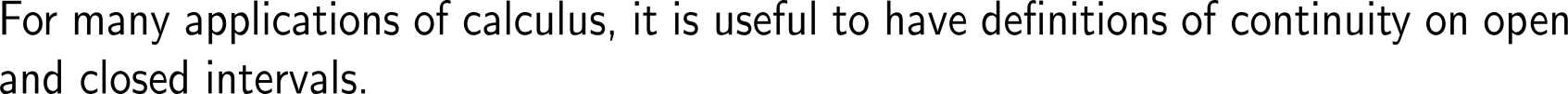 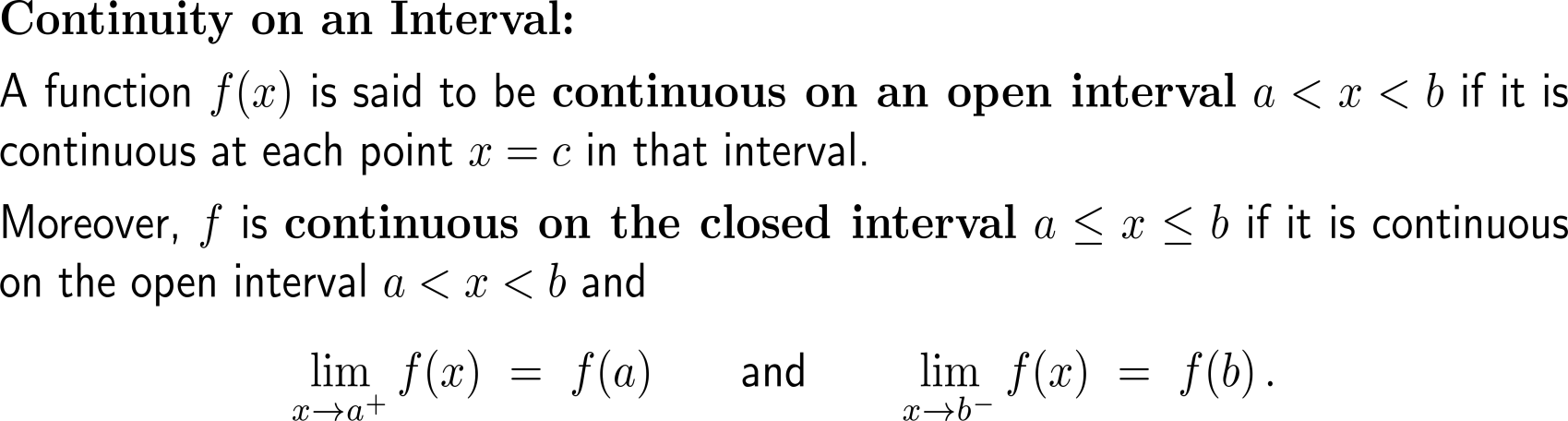 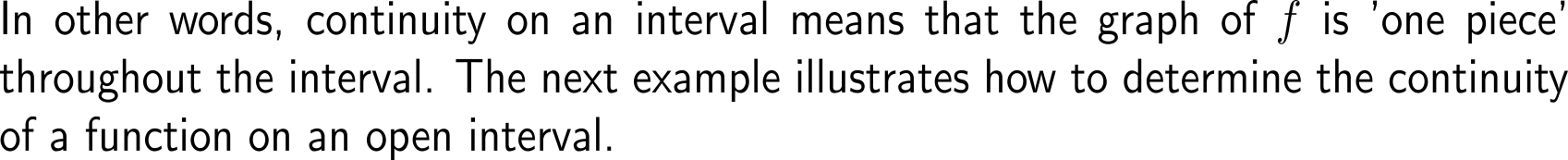 Example:Deciding where a function is continuous
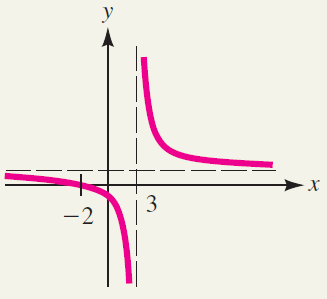 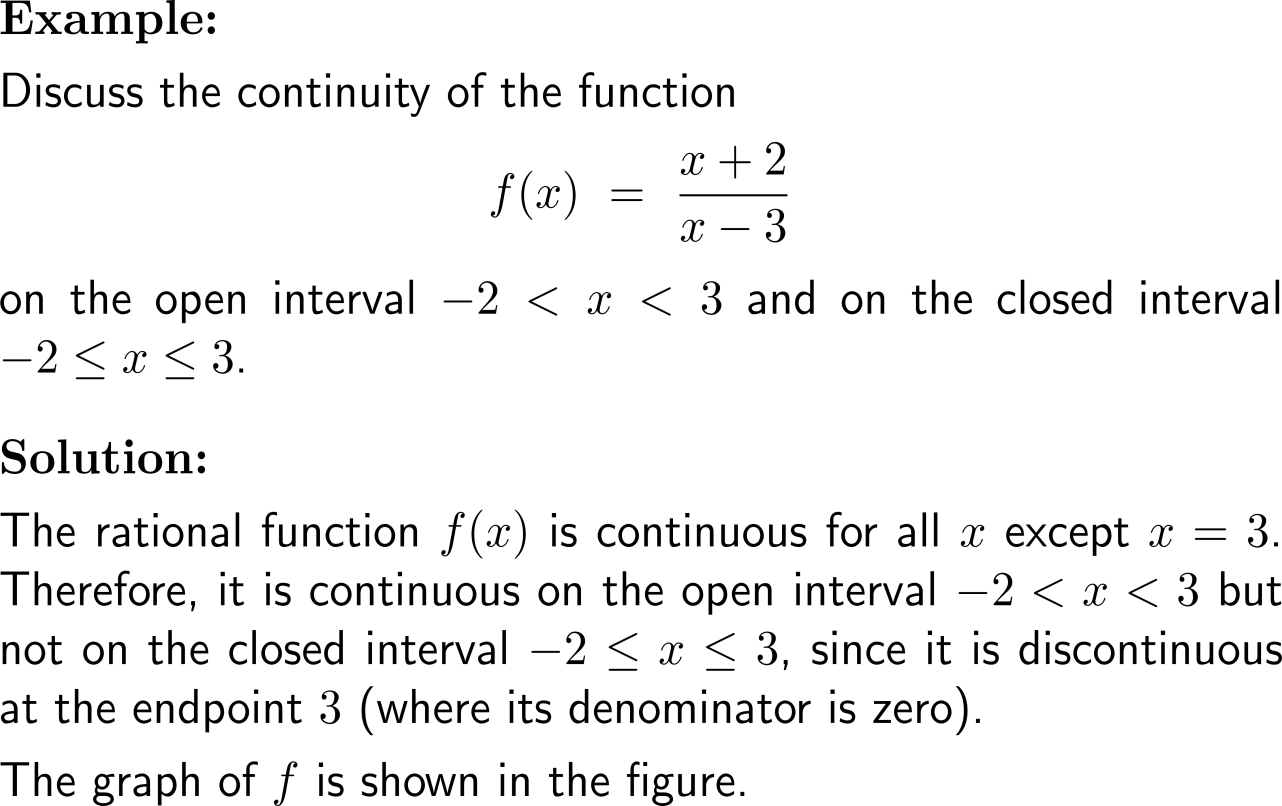 Altogether, we have three types of discontinuities: (i) removable discontinuities, (ii) infinite discontinuities, and (iii) jump discontinuities
removable discontinuity
infinite discontinuity
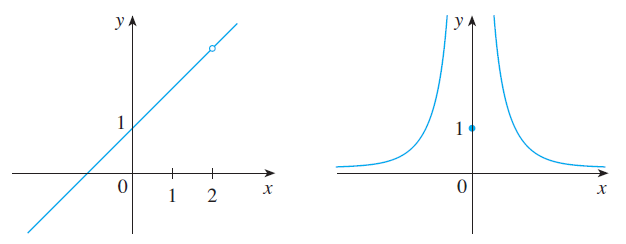 At these removable discontinuities, we can remove the discontinuity at x = 2 by redefining f at just the single number 2.

The “new” function (continuous extension)

g(x) = x + 1

is continuous at x = 2.
At an infinite discontinuity we have an infinite limit.
jump discontinuity
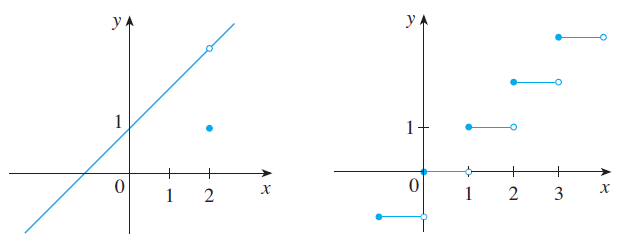 At a jump discontinuity the function “jumps” from one value to another.
The intermediate value property (IVP) states that a continuous function attains all values between any two of its values
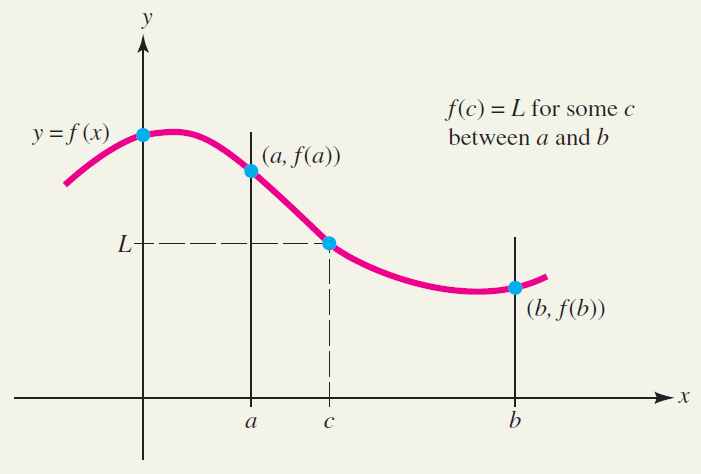 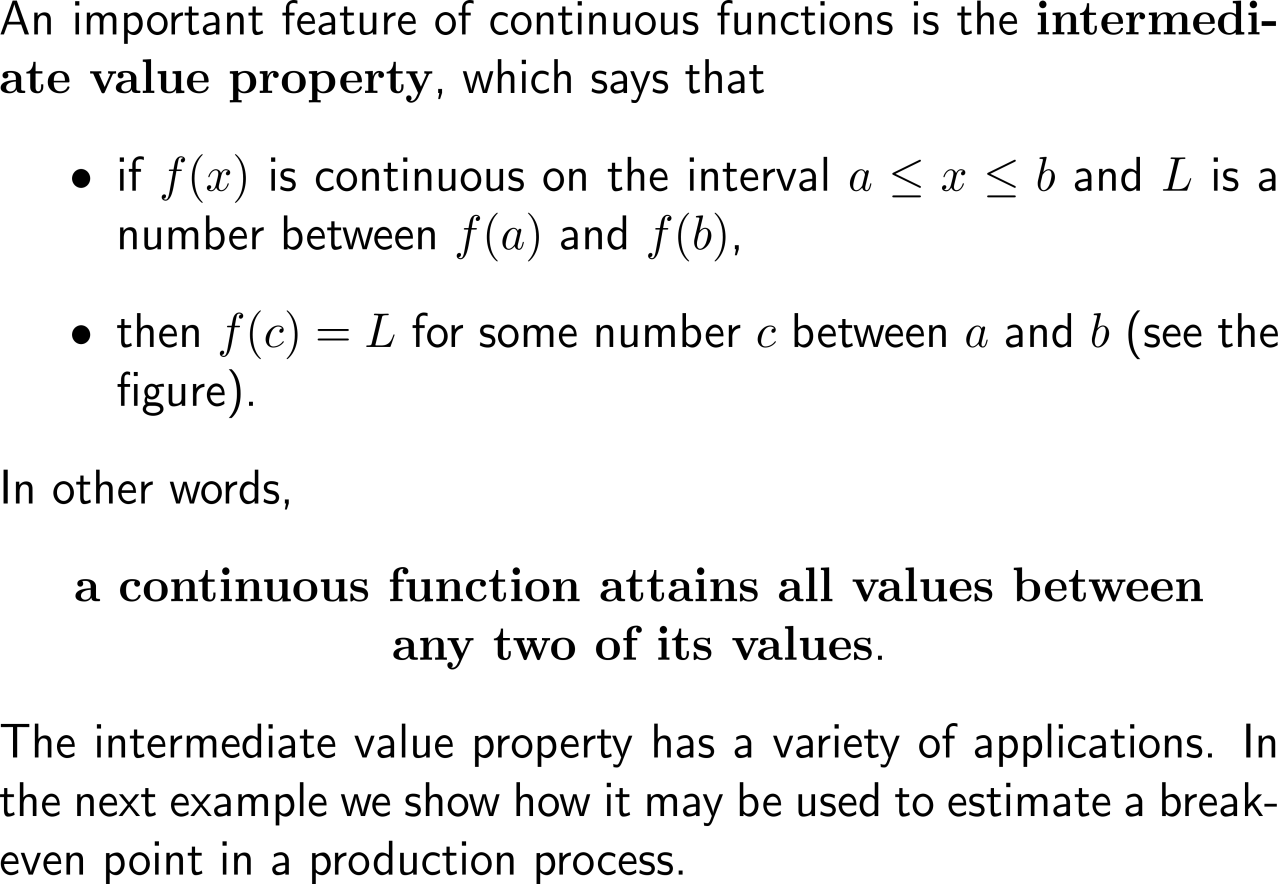 The intermediate value property
Example:Break-even analysis using an intermediate value
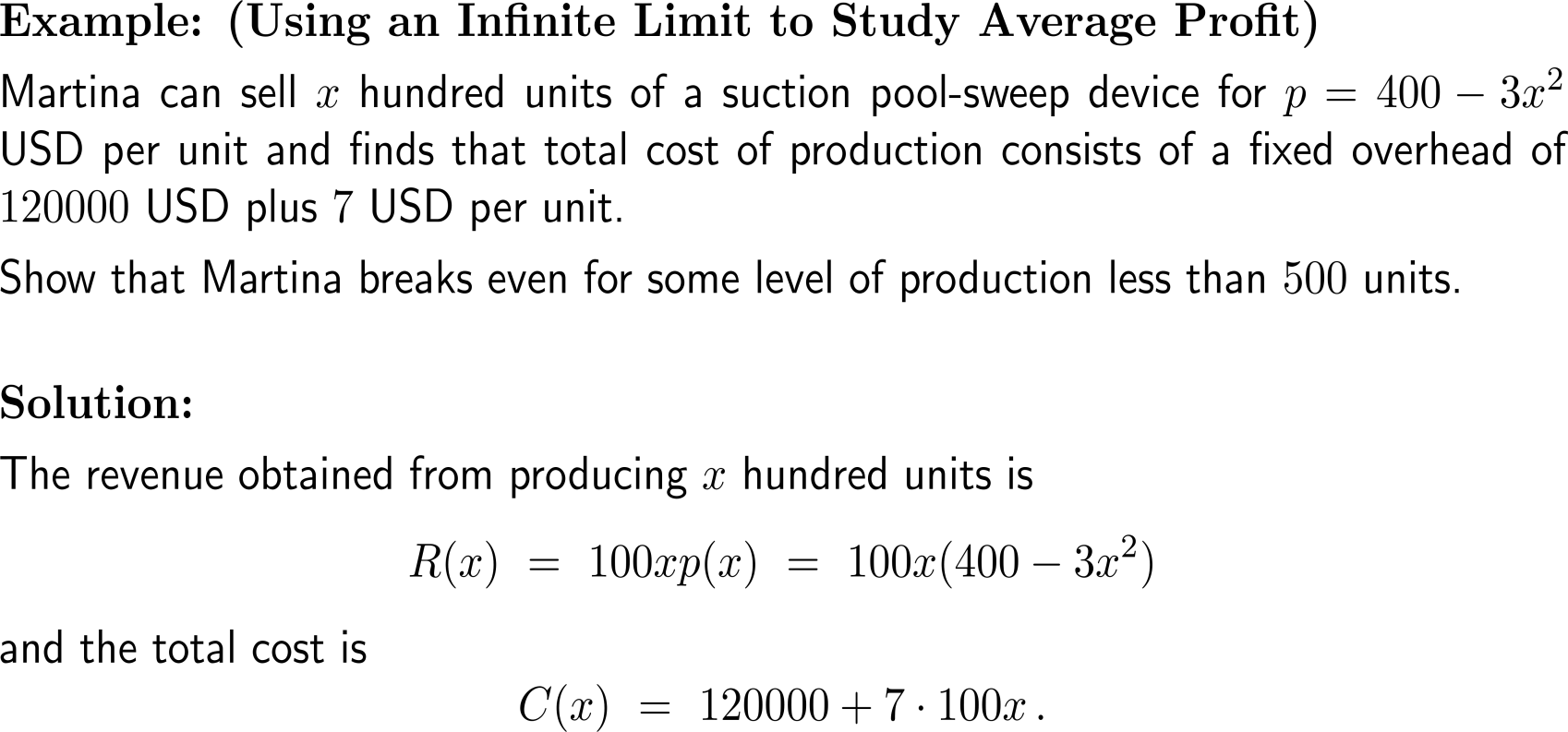 Example:Break-even analysis using an intermediate value
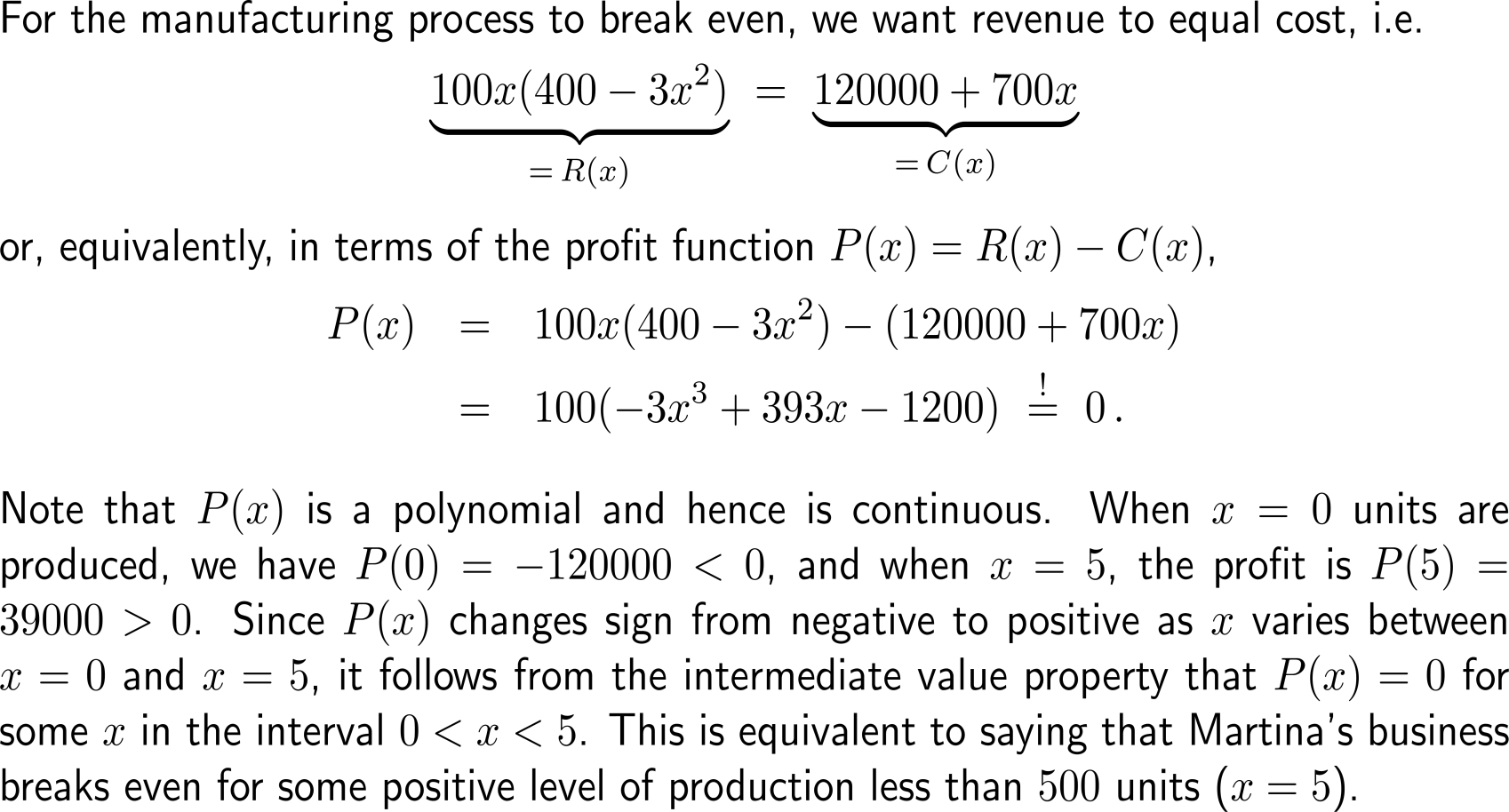 break even
P(5) > 0
P(0) < 0
Calculus I for Management